『財務管理』
財務金融學系蕭育仁 助理教授 e-mail: yujen@mail.ndhu.edu.twOffice: C420Office hour: Thursday afternoon or             by  appointment
1
第5單元 債券市場理論
5.1債務融資之特性
   債券融資是企業透過外部債權人提供資金的籌資方式，是企業的重要資金來源。幾乎沒有一家企業是只靠自有資金，而不運用負債就能滿足資金資求。 
   負債資金的籌資方式主要有向銀行借款、發行債券、融資租賃，和利用商業信用等。
5.1.1 債券之定義
   債券(Bond)是一種債務憑證，表彰發行機構(借款人)承諾在未來特定時點定期支付利息給債券持有人，並於到期日償還本金。
2
第5單元 債券市場理論
[Note]：債務憑證(bond indentures)係一張明確記載債券持有人與發行公司所簽定權利義務的法律文件。其內容除了發行金額、期限、票面利率、還本付息方式外、還包括指定受託人、限制條款、贖回賣回條款、償債基金(sinking fund) 或保證機構等。
受託人(trustee) ：代表債卷持有人督導發行公司是否確實遵守債卷契約內容。
償債基金(sinking fund):協助發行公司有系統地逐年自債券持有人買回部分債券之規定方法，例如:每年提撥一定金額於受託人，再由受託人利用安全性即高之投資方式，於債券到期時將其贖回；或是自公開市場買回固定比率之債券。
[Note]：債券持有人為債券發行機構的債權人，而股票投資人則是股票發行機構之所有權人，因此，當發行機構倒閉或清償時，基於債權優先於所有權之原則，債券持有人將比股票持有人享有優先獲得清償之權利，所以對股票投資人而言，風險較大，要求報酬率較高。
3
第5單元 債券市場理論
5.1.2 債券籌資之特性
一、優點
1.財務槓桿作用
2.不會稀釋股東控制權
3.債券的成本較低(相對外部權益資金而言)
4.債券的籌資方式靈活
二、缺點
1.加大了企業之財務風險
2.限制性條款較多
4
第5單元 債券市場理論
5.1.3 債券之構成要素及類別
一、債券基本要素
(一)發行人：發行債券之機構或個人(即借款人)，其信用越好，債券之信用      
                     風險越低。
(二)本金(principal)：指債券的票面金額，(Par value; Face value)發行人於期滿時償還持有人之金額。
(三)票面利率(coupon rate)：債券上載明之利率，以票面利率乘以債券面額計  
                                            算利息，可以是固定利率或浮動利率。
(四)利息支付日(coupon payment date)：支付利息的日子，一般每年或半年付    
                                                              息一次。
(五)到期日(maturity)：發行人承諾清償債券本金及所有利息之日期。
(六)其他條件：實務上發行債券時經常會附加條件，例如加入轉換條款；可
                         贖回條款等。
(七)償債基金(sinking fund):協助發行公司有系統的逐年自債權持有者買回部分債券的規定。
5
第5單元 債券市場理論
二、債券之種類
 一般可分為三種:(發行體)
 政府公債(Government Bond)政府為籌措建設經費而發行的中長期債券
金融債券(Bank Debenture)根據銀行法，規定儲蓄銀行與專業銀行為供給中長期資金放款用途所發行之債券
公司債(Corporate Bond)係為公開發行公司為了籌措中長期資金，而發行的可轉讓債務憑證。一般依擔保方式可分為有擔保(Guaranteed)及無擔保(Non-Guaranteed)公司債。
6
第5單元 債券市場理論
其餘可依如下原則分類
是否有票面利息
1.附票息債券(coupon bond)
2.零票息債券(zero-coupon bond)→依貼現方式發行
 
依還本方式分類
1.一次還本債券
2.分次還本債券(serial bond)
3.永續債券(consol)
  
依附票息分類 
   1. 固定利率債券(Fixed Rate Bonds)票面利率在發行時已固定，至到期日均不再   變動。
    2.浮動利率債券(Floating-Rate note; FRN)票面利率採浮動利息支付，通常債券契約上訂定的票面利率的方式是以某種指標利率(Benchmark)作為基準後，再依發行公司條件之不同，而有不同的加，減額度(spread)
Note：LIBOR ( London Interbank Offered Rate ) 倫敦同業拆放利率
7
第5單元 債券市場理論
[Note]：浮動利率債券，有利率重設日之設計，較常見為每季重設一次(每年付息四次) ，例如LIBOR+1%
[Note]：反浮動利率債券(Inverse floating rate note):票面利率與市場指標利率反向變動，例如coupon=8%-LIBOR
8
第5單元 債券市場理論
依贖回方次分類
1. 附買回權債券(Callable bond)≣買普通債 + 賣一個買權
   執行時機：利率下跌
   發行公司有權利在契約到期前，依發行時所約定之價格，提前贖回公司債。
2. 附賣回權債券(Putable bond)≣買普通債 + 買一個賣權
   執行時機：利率上漲
   債券持有人有權利在契約到期前，依發行時所約定之價格，將債券賣回給發行公司。
9
第5單元 債券市場理論
依擔保方次分類
抵押債券(mortgage bond):以固定資產作為抵押品所發行之債券
質押債券(collateral bond):只發行公司以有價證券質押，作為擔保品發行債券
保證債券(guaranteed bond):發行公司以個人、另一公司或金融機構代為保證並按期還本付息之債券。
10
第5單元 債券市場理論
特殊類型
1.可交換債券(Exchangable bond)
     投資人可在未來的特定期間內轉換成公司的股票(通常為子公司股票)可交換債券其轉換之標的〝並非〞發行公司的股票，而是發行公司所持有的其他公司股票      
2. 可轉換公司債(Convertiable bond)
    允許債權人在發行一段期間後，依期初所訂定的轉換價格，將公司債轉換為該公司的普通股股票，可轉換公司債是一種債券與選擇權的結合，由於投資人多了此項將債券轉為股票，與股東一起分享企業成長的盈餘分配權，所以通常可轉換公司債的票面利率會較普通債券為低，甚至為零。   
3. 附認股權證債券(Bond with warrants)
    指純普通公司債附加一個認股權證的設計，此種債券投資人除可領取固定利息外，且在某一特定期間之後，有權利以某一特定價格，購買該公司一定數量之股票，其票面利率一般比普通公司債低。
11
第5單元 債券市場理論
收益債券(income bond):只有當發行公司也由盈餘時，才需支付利息給持有人的債券。
指數債券(index bond)又稱為購買力債券(purchasing bond) ，指債券的票面利率隨著通貨膨脹的指數而調整。
次順位債券(subordinated bond)又稱為附屬信用債券:求償權在所有債務之後，但仍優於特別股與普通股的債券
國際債券(international bond):一般分為外國債券和歐洲債券兩種
分割債券(strip bond):係指特定付息債券各期之利息及本金進行分割，使每一期之利息支付與到期之本金償還各自獨立成數張分割利息債券(interest only; IO)及一張分割本金債券(principal only; PO)
12
第5單元 債券市場理論
5.2 債券價值評價與收益之衡量
一、債券價值評估
(一) 、純粹債券(pure bond)
    就債券而言，預期的現金流量即為各期利息收入與到期面額，而要求 報酬率極為相似風險下的其他投資工具能獲得之報酬，綜合上述，我 們可以利用以下公式計算債券價格：






    其中，P為債券價格，C為債券的利息收入(面額*票面利率)，r為債券之要求報酬率，M為到期面額，n為距到期日之期間數，t為債券付息次數
13
第5單元 債券市場理論
(二) 、零息債券(zero coupon bond)
                                  

(三) 、永續債券(consol)
14
第5單元 債券市場理論
二、債券收益率之衡量
    投資人在投資債券時，所得之報酬包括票面利息收益，出售或贖回時之資本 利得(損)與利息再投資收益，以下分別說明：
 (一)當期收益率(Current Yield)
    僅視債券年利息為報酬之唯一來源，衡量投資人每一年之利息報酬率
15
第5單元 債券市場理論
(二)資本利得率(Capital gain)


          :出售時之債券價格
(三)到期收益率(yield to maturity；YTM)
   1.投資人購買債券後，中途不轉讓且持有到期〝預期〞平均每年報酬率
16
第5單元 債券市場理論
2.YTM計算上隱含下列兩個假說：
投資人會將債券一直持有至到期日，亦即投資人不會提前贖回
投資人的利息再投資報酬率等於到期報酬率
Note：coupon rate > current yield > YTM 
            → 溢價發行(P>M) premium bond
            coupon rate < current yield < YTM 
            → 折價發行(P<M) discount bond
            coupon rate = current yield = YTM
             → 平價發行 par bond
3.YTM之組成:當期收益率+資本利得率
4.負債資金成本之估計:債券投資之預期報酬率為YTM，非票面利率，所以公司發行負債之“稅前”資金成本為YTM
5.YTM之特性:
(1).債券價格與YTM成反向變動關係
(2).具有凸性(convexity)
17
債券價格報價
1.百元報價:97.6%
2.32進位:97-6(97:06 或 97.6)
97-6+?
18
Exercise
你剛買了一張8年期，面額1,000,000之債券。該債券之息票利率是年利率5%，每年付息一次。該債券之到期殖利率為3%，請問你付了多少錢來買這張債券?
19
歐債狀況
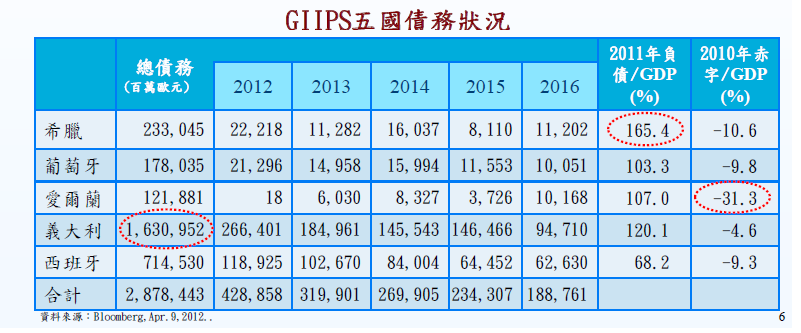 20